An Introduction to Christian Character Development
By Dave Batty
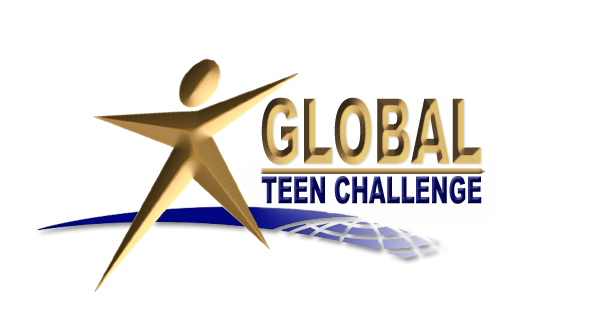 1
T501.06    www.iTeenChallenge.org
06-2016
What impresses you?
We should not be overly impressed with the spiritual gifts that other people have. God alone decides who gets which gifts.

When we look at other people, we should be impressed with their Christian character—this is their gift to God.
2
T501.06    www.iTeenChallenge.org
06-2016
A.	What is character?
We are not talking about your personality.
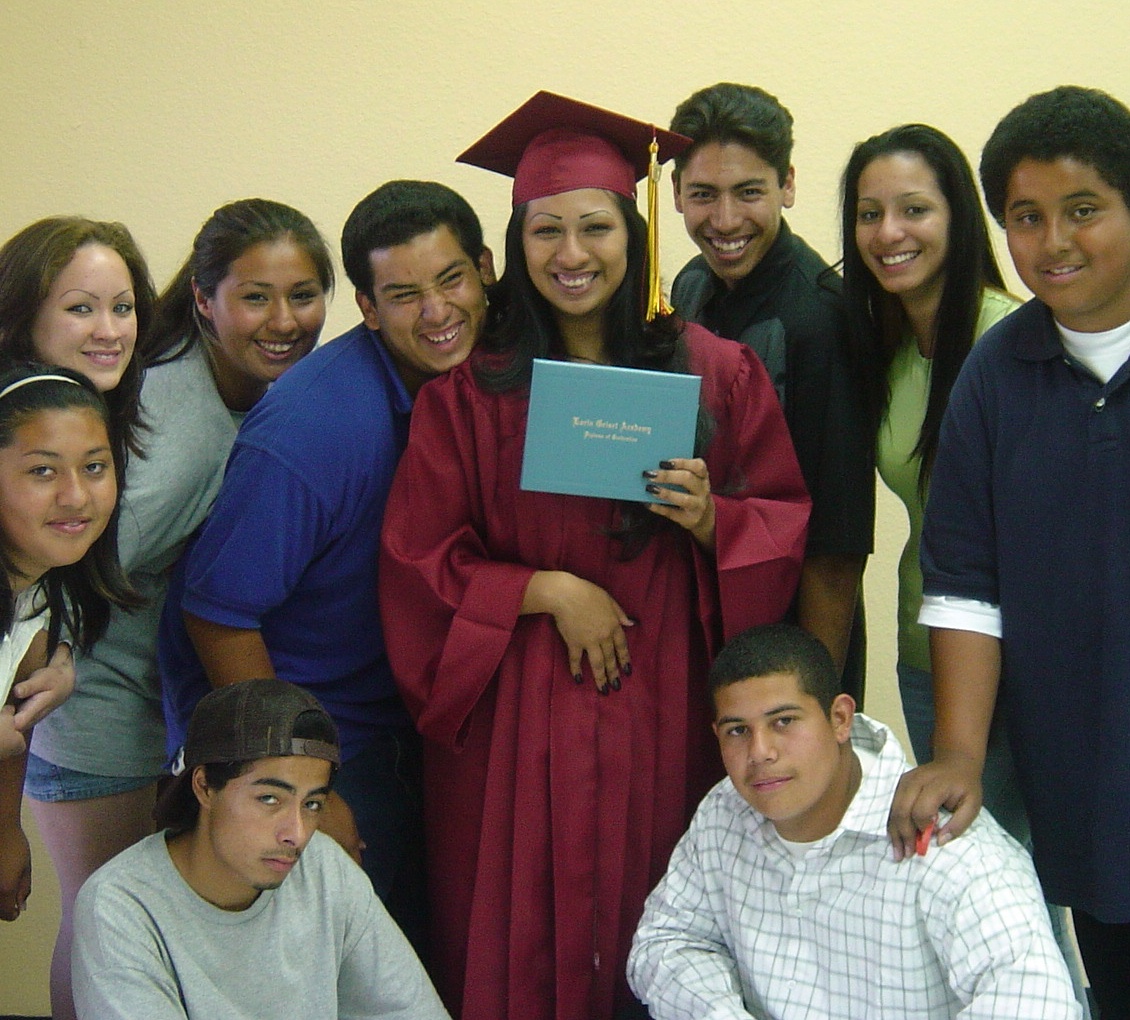 3
T501.06    www.iTeenChallenge.org
06-2016
A.	What is character?
“Character is the will to do what is right, as God defines right, regardless of the cost. Men and women of character are willing to recognize there is a standard of right and wrong outside of us that we need to submit ourselves to. We must be proactive and intentional in our pursuit of character and God will use our character to guide us.” 
--Quote by Andy Stanley
4
T501.06    www.iTeenChallenge.org
06-2016
Another definition of character
An absolute system of right and wrong, combined with a will to do what is right.
5
T501.06    www.iTeenChallenge.org
06-2016
Two essential elements of character
1.  Determining what is right and wrong

If you are going to develop Christian character in your life, then you must build on a set of beliefs based on what God says is right and wrong. 
This standard of right and wrong is not based on my own opinions—it must be based on God’s truth.
6
T501.06    www.iTeenChallenge.org
06-2016
2. Choosing to do what is right
Our will has a great part in determining our character. 
It is not enough to believe something is right. 
We must choose to make that belief a part of our lifestyle. 
We must be fully committed to doing the right thing, no matter how hard it may be.
7
T501.06    www.iTeenChallenge.org
06-2016
The strength of your character is revealed in the presence of problems.
How do you respond when you are under pressure? 
Look at your choices and they reveal your character.
8
T501.06    www.iTeenChallenge.org
06-2016
B.	What are specific examples of Christian character for us to develop?
Humility 
Initiative 
Joyfulness 
Love 
Loyalty 
Meekness 
Neatness 
Obedience 
Patience 
Persuasiveness 
Punctuality 
Responsibility
Alertness  
Attentiveness  
Availability 
Cautiousness 
Compassion 
Contentment 
Courage 
Creativity 
Decisiveness 
Deference 
Dependability 
Determination 
Diligence
Discernment 
Discretion 
Endurance 
Enthusiasm 
Fairness 
Faith 
Flexibility 
Forgiveness 
Generosity 
Gentleness 
Gratefulness 
Hospitality
Resourcefulness 
Reverence 
Security 
Self-control 
Sensitivity 
Sincerity 
Thoroughness 
Thriftiness 
Tolerance 
Truthfulness 
Virtue 
Wisdom
From the Character Qualities Class in the PSNC
9
T501.06    www.iTeenChallenge.org
06-2016
C.	How does a person develop their character?
“Your character is the sum total of all your habits.”  
Quote by Rick Warren in The Purpose Driven Life

Can we change our character?

		       Paul Boyko
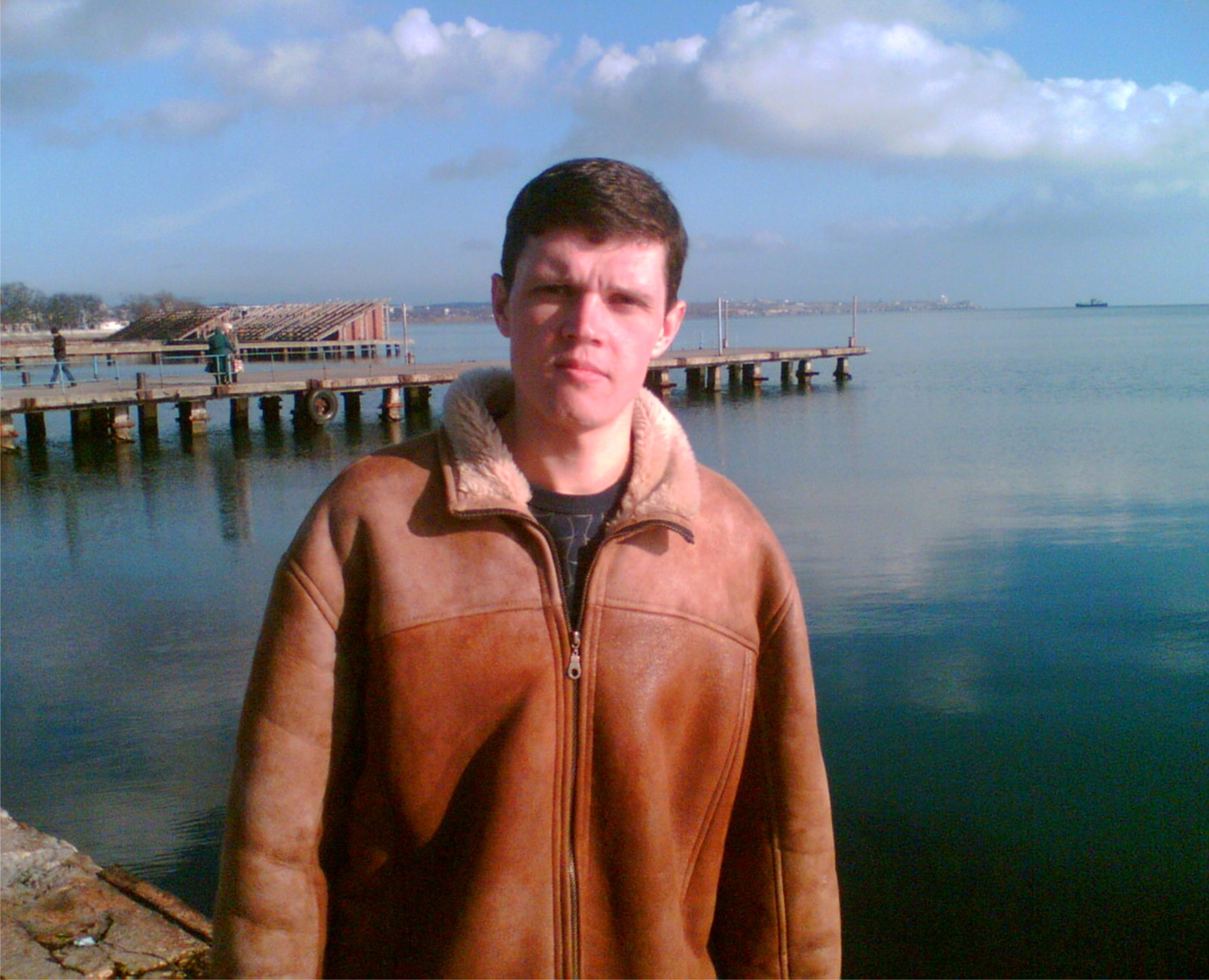 10
T501.06    www.iTeenChallenge.org
06-2016
C.	How does a person develop their character?
2 Corinthians 5:17 New Living Translation
This means that anyone who belongs to Christ has become a new person. The old life is gone; a new life has begun! 

Becoming a disciple of Jesus is where the real opportunity lies to change our character.
Superficial changes, or
Radical changes
Hebrews 5:11-14
11
T501.06    www.iTeenChallenge.org
06-2016
God wants us to use our character to direct us in our responses to every situation we face each day. 

We honor God when we use His truth as the standard for our decisions on a daily basis.
12
T501.06    www.iTeenChallenge.org
06-2016
D.	In developing Christian disciples, we need to give high priority to helping our students develop Christian character in their lives.
Godly character formation does not happen by chance, or by just being present in Teen Challenge.
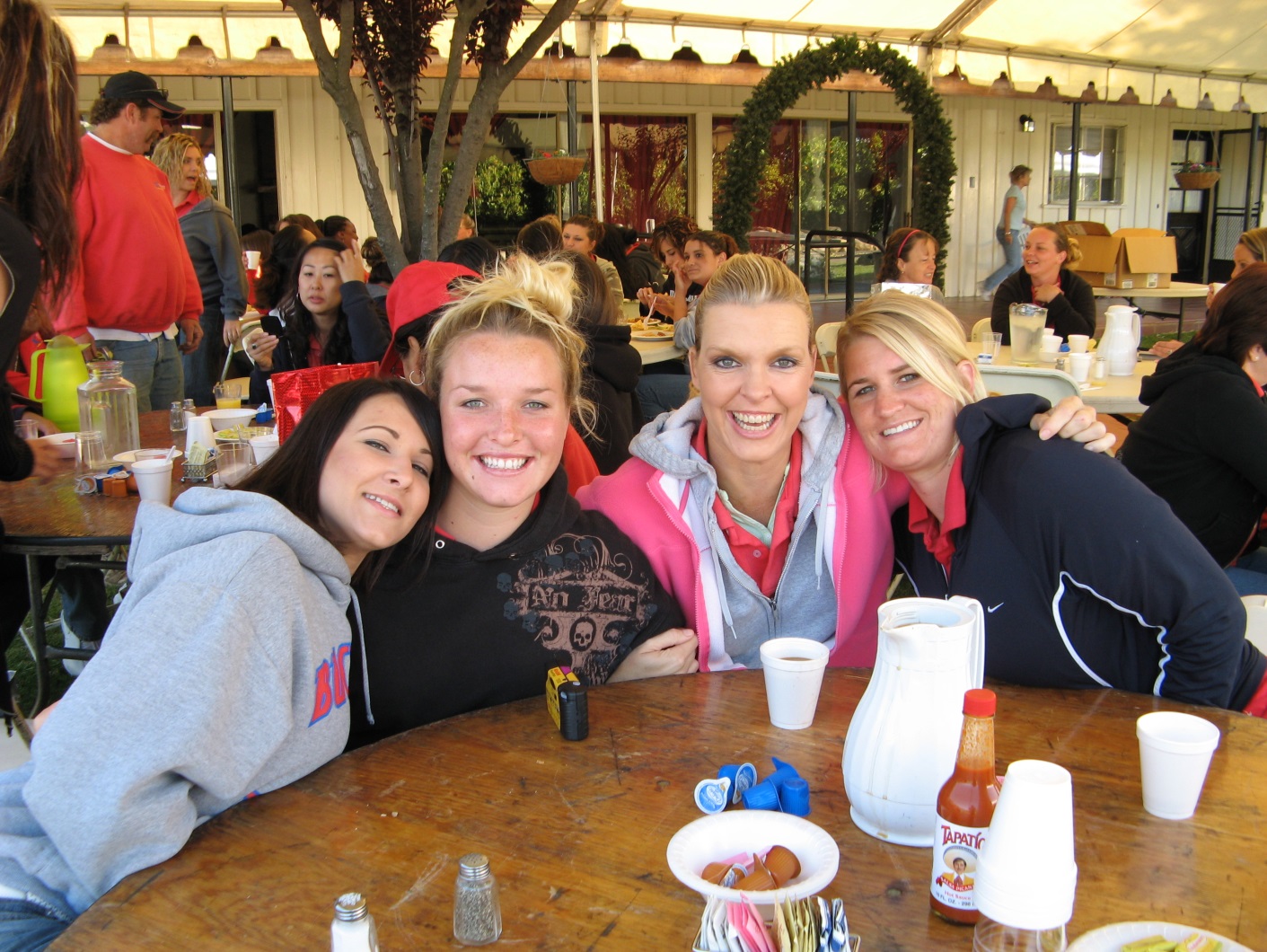 13
T501.06    www.iTeenChallenge.org
06-2016
1.	Character formation takes place because of a very intentional process where we seek to put out of our lives ungodly character traits and plant and grow godly character traits.
14
T501.06    www.iTeenChallenge.org
06-2016
2.	As a discipler, we must first model Christian character in our lives 24-7.
15
T501.06    www.iTeenChallenge.org
06-2016
How do we teach character development?
not simply preaching
not simply teaching
not simply counseling
16
T501.06    www.iTeenChallenge.org
06-2016
3.	 Developing Christian character starts in our mind.
We must choose to think the right thoughts.
Thoughts   >>   Actions    >>    Attitudes    >>    Character
17
T501.06    www.iTeenChallenge.org
06-2016
[Speaker Notes: Right thoughts lead to right actions. Right actions lead to right attitudes. Right attitudes, applied consistently over time produce Godly character.]
4.	Character is developed one small step at a time, especially as I face problems in my daily activities.
How did Jesus help his disciples develop Christian character in their lives?
18
T501.06    www.iTeenChallenge.org
06-2016
Character is not developed by a single prayer or action. 
It is developed through a consistent application of biblical principles. 
My character is who I am at the very depths of my soul.
19
T501.06    www.iTeenChallenge.org
06-2016
E.   	How do we take these from simply being “an assignment” to becoming part of our whole lifestyle?
20
T501.06    www.iTeenChallenge.org
06-2016
13. PatienceOpposite Quality — Restlessness
PATIENCE — Learning how to wait to fulfill personal goals. Increasing the time you can wait between achievement and reward. Learning to accept difficult situations as from God without giving Him a deadline to remove them.
1.	Do you buy things before you have the money to pay for them?
2.	Is your primary concern to remove a problem or to see God’s purpose in allowing it to exist in the first place?
Romans 5:3-4  The Living Bible
06-2016
T501.06    www.iTeenChallenge.org
21